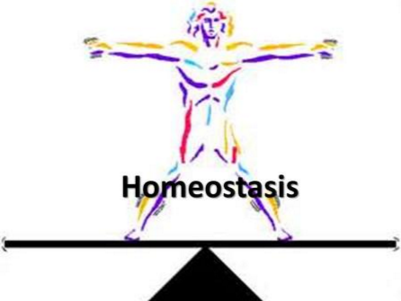 All body systems work together to keep the body in balance
Levels of Organization
Organ
Organ System
Different organs that cooperate to carry out a life process
Examples: Coordinate body activities, exchange gases, transport materials
Two or more types of tissues working together to perform a function
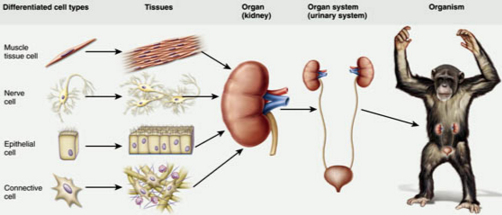 Connecting Body Systems
Food in
Oxygen in
Digestive System
Respiratory System
Carbon dioxide out
nutrients
Oxygen
CO2
Cardiovascular System
wastes
Nutrients   and oxygen
CO2 and wastes
Urinary System
Cells
Body Systems Regulated by….
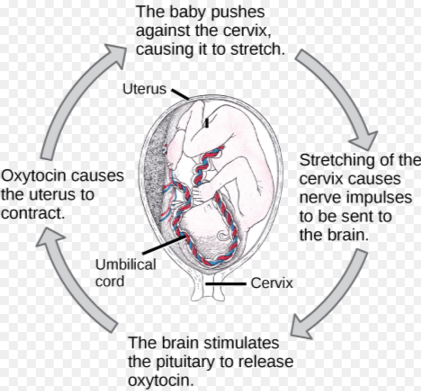 Hormones released by brain
Nerves 
Work as a feedback loop (can be + or -)
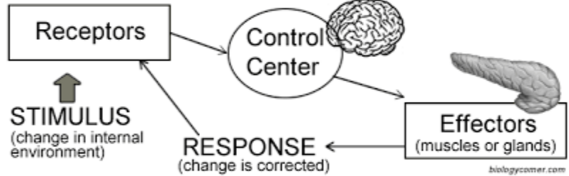 Negative Feedback Loop
Primary mechanism
2 components : Sensor and Control center
Input results in an opposite output
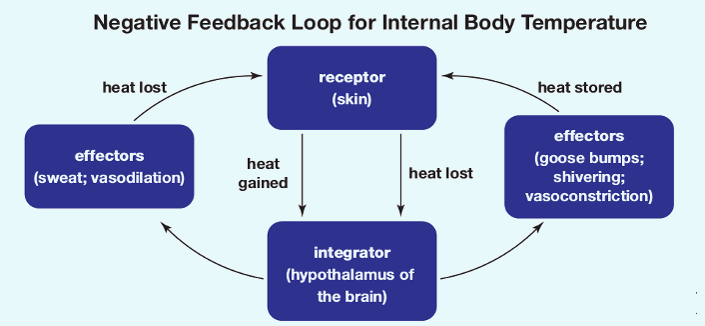 Feedback Loop - Thermoregulation
Too hot (stimulus)
Thermostat (sensor)
Furnace turns off (control center)
Response?
Too cold
Sensor
Control center: furnace (hypothalamus)
Furnace is on
Response?
Regulation of Body Temperature
Sensor: nerves connected to brain
Control Center: hypothalmus
Response: nervous system activates blood vessels and sweat glands
Integumentary System
Organs
Function
Skin
Hair
Nails
Sweat glands
First line of defense against pathogens
Thermoregulation
Control water loss
Produce vitamin D (necessary for calcium storage)
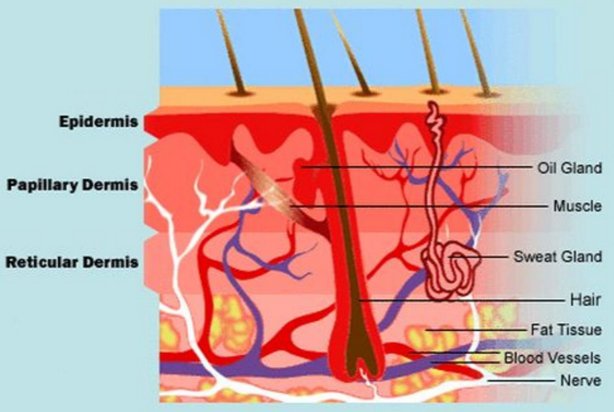 Skin
Largest organ
3 types of tissues
Epidermis
Dermis
Subcutaneous
Injuries
Cuts
Burns
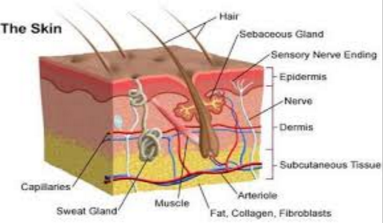 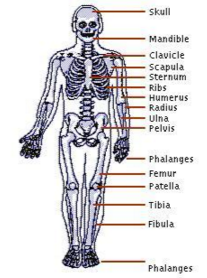 Skeletal System
Function
Injuries
Broken bones
Concussion
Torn ligaments
Osteoporosis


Leukemia
Support
Protect vital organs
Muscle attachment
Stores calcium (muscle contraction and nerve conduction) and phosphate
Produces blood cells (transport oxygen, immune system)
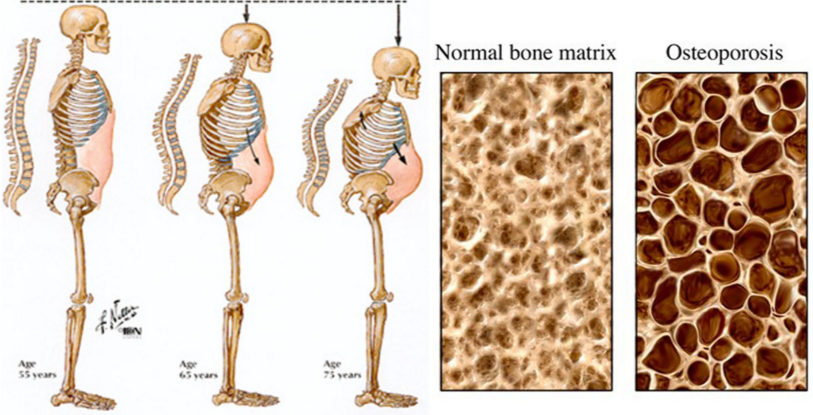 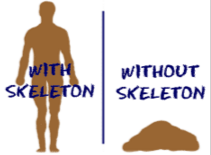 Feedback Loop
Heathy bones must store Calcium – requires a balance b/tw Calcitonin and PTH (parathyroid stimulating hormone)
If there is a high amount of Ca in diet:
Thyroid gland secrete calcitonin into blood, bones absorb Calcium, blood Ca drops
If there isn’t enough Ca2+  in diet:
Parathyroid glands release PTH, causing bones to release stored Ca2+ 
Vitamin D causes intestines to absorb more Ca2+ from food, blood Ca2+  rises
Over time, leads to loss of calcium from bones (osteoporosis)
Muscular System
Three Types of Muscle
Functions
Smooth
Striated (skeletal)
Cardiac
Maintain posture
Support
Allow movement
Maintain constant body temperature
Circulation of blood
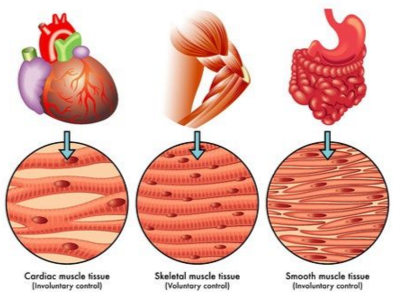 Muscle Action
Muscles can only contract /shorten/pull
Tendons connect muscle to bone
Origin is stationary bone
Insertion - attachment to movable bone
Work in antagonistic (opposing) pairs
Requires calcium to start contraction
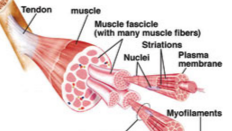 Example: Knee Joint
Ligaments hold bone to bone and provide stability to the joint
Tendons hold muscle to bone that provide movement of the knee
Osteoporosis means porous bones
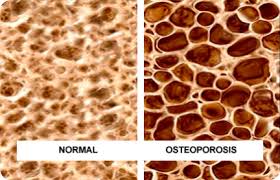 Deterioration of the Spine causes stooping in older people
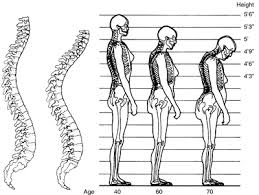 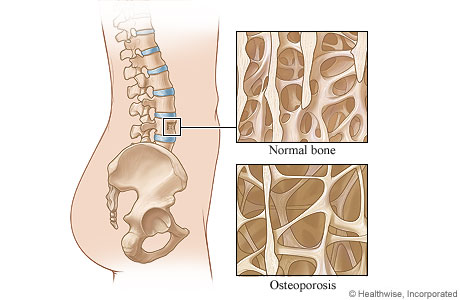 Connections?